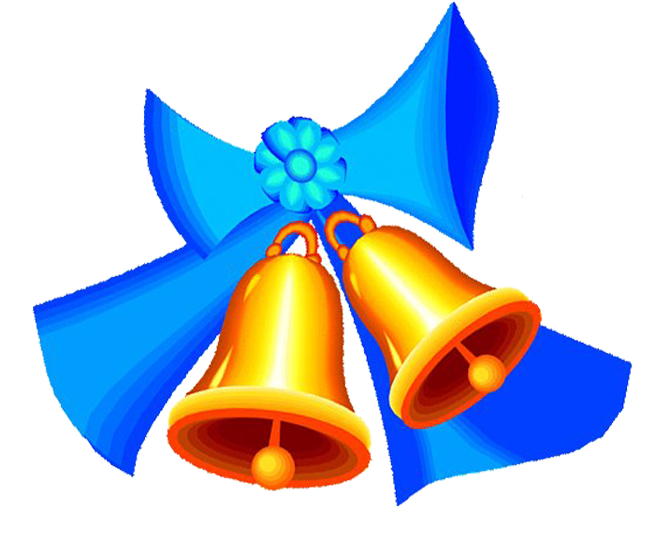 Письмо
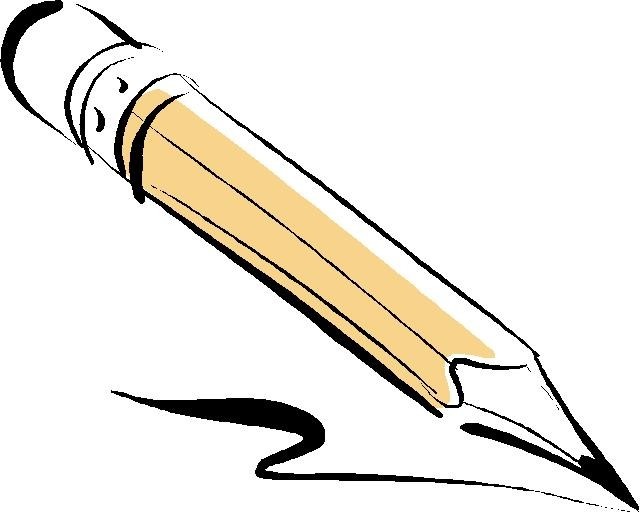 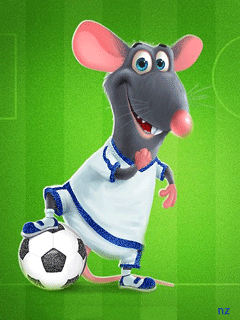 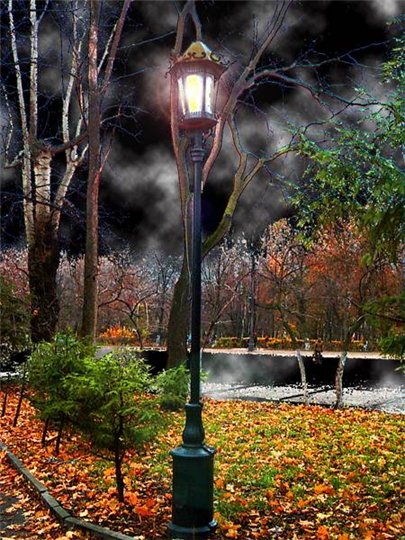 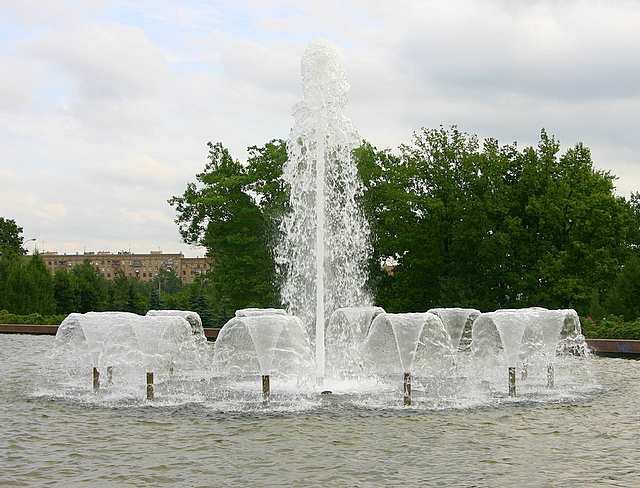 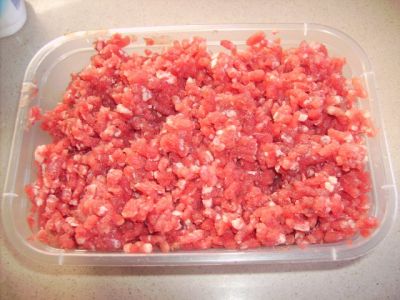 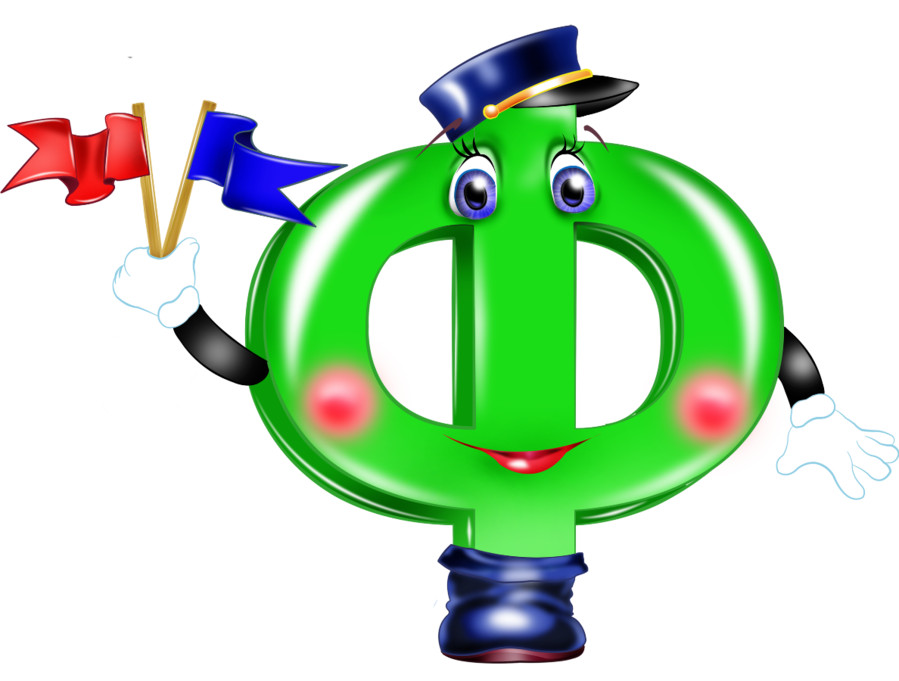 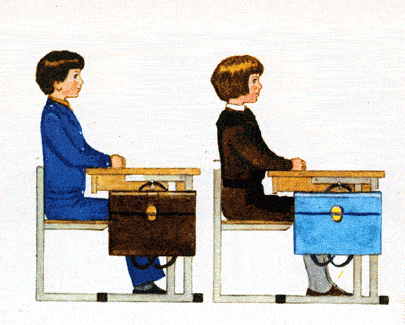 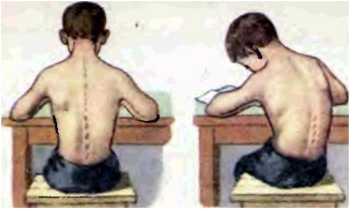 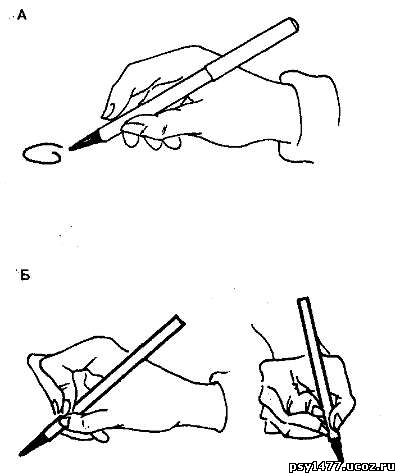 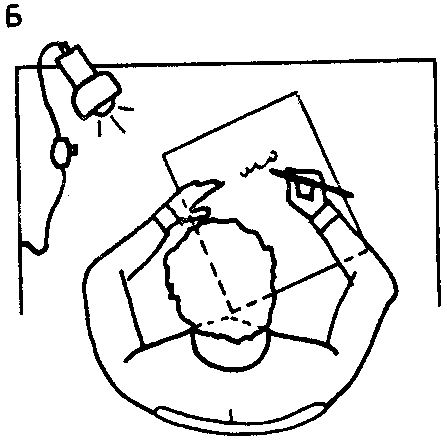 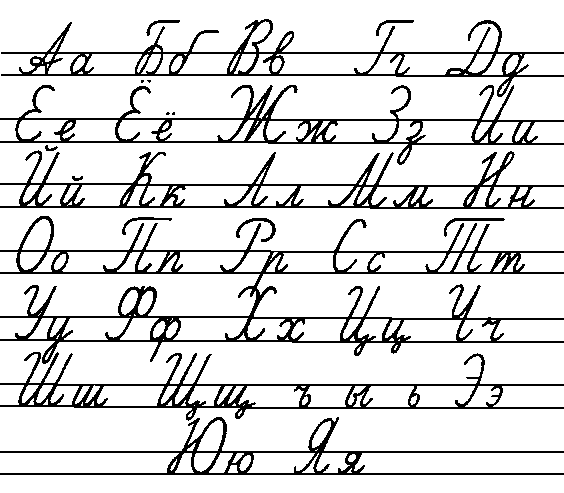 фотограф
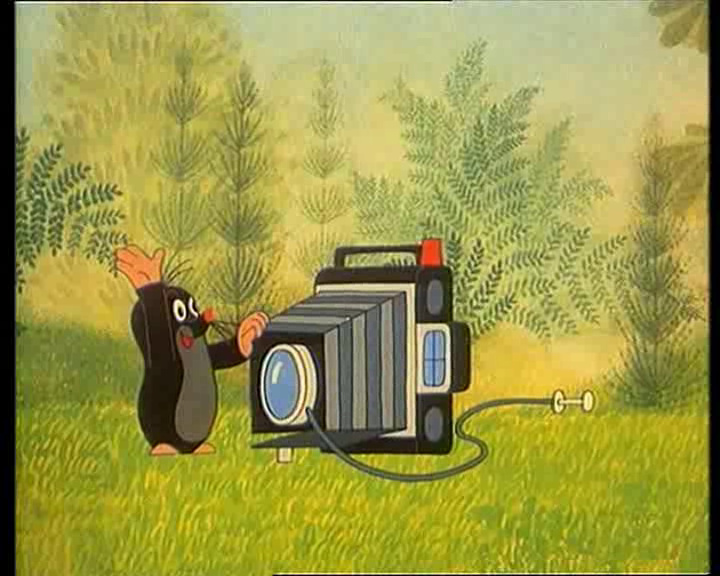 ?
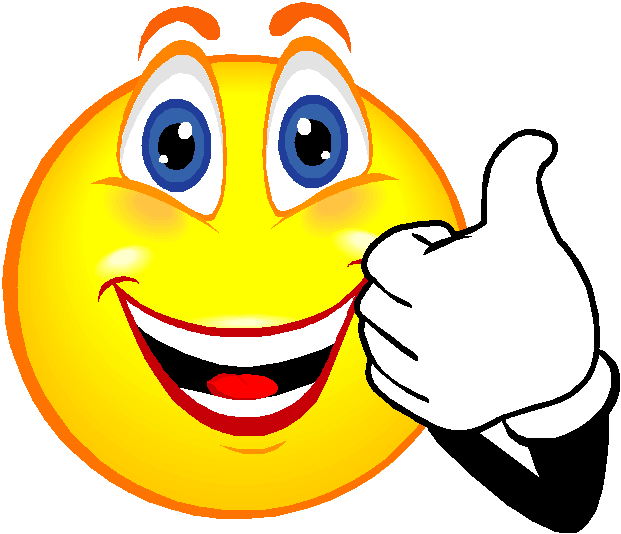 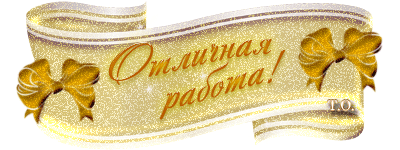